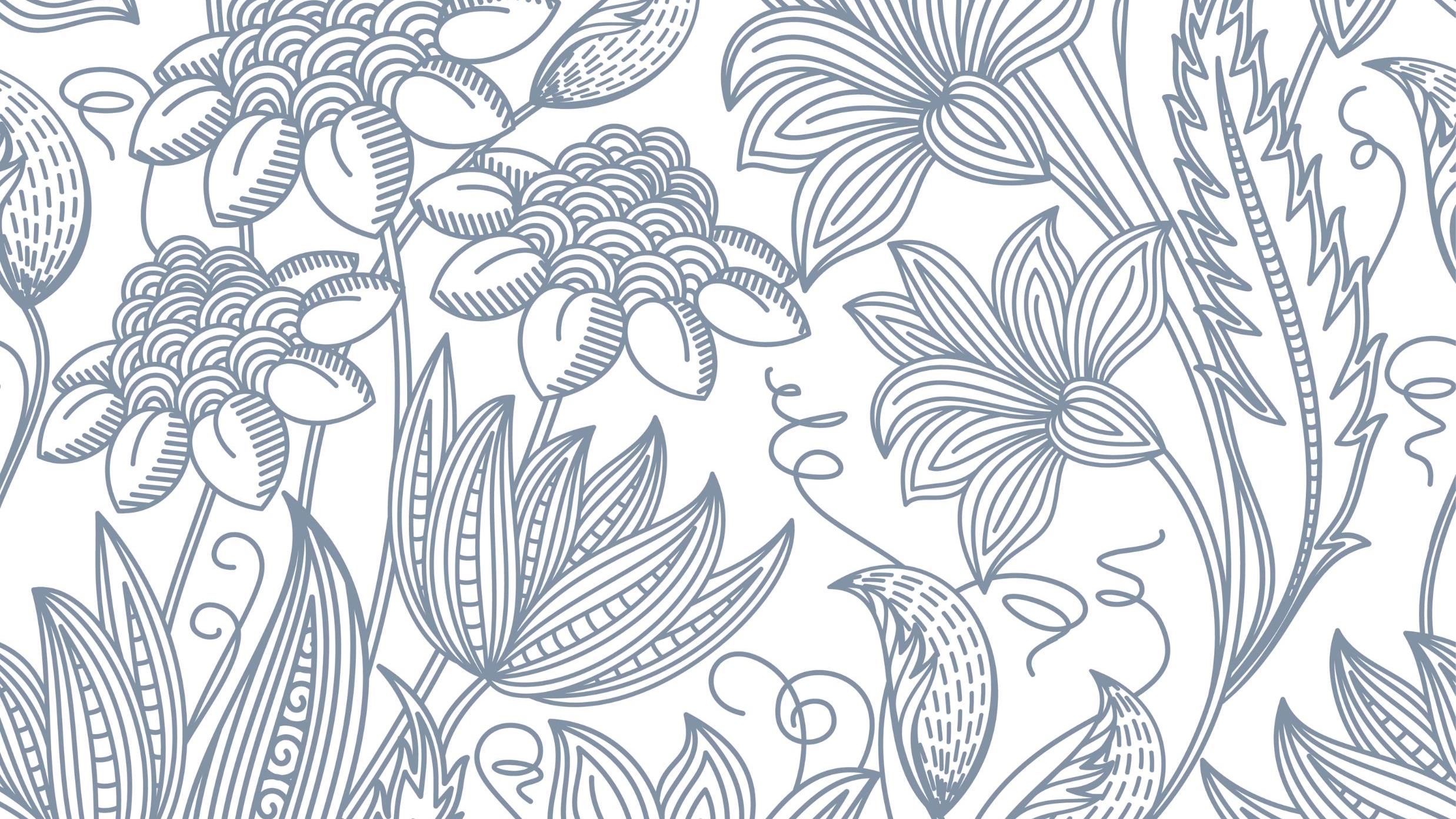 정신질환 산재사례- 판례 연구 중심
Sit Dolor Amet
목차
1. 들어가며
2. 정신질환 산재 처리 절차
3. 사례1- 아파트 관리소장 사례
4. 사례2- 게임회사 사례
5. 사례3- 전기 검침원 사례
6. 마치며
1. 들어가며
1) 최근의 상황

 2) 업무와 상병간 상당인과관계
2. 정신질환 산재처리 절차   1) 관련법령
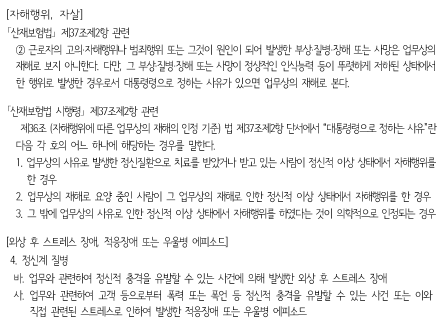 2. 정신질환 산재처리 절차
2) 정신질환 종류

    ① 우울증 에피소드
    ② 불안장애
    ③ 적응장애
    ④ 외상후 스트레스 장애
    ⑤ 자해행위, 자살
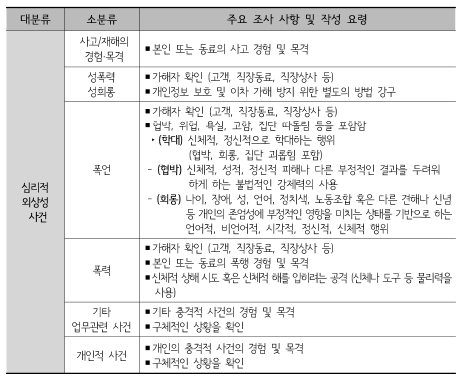 2. 정신질환 산재처리 절차
3) 업무연관관계 판단
   ① 심리적 외상성 사건
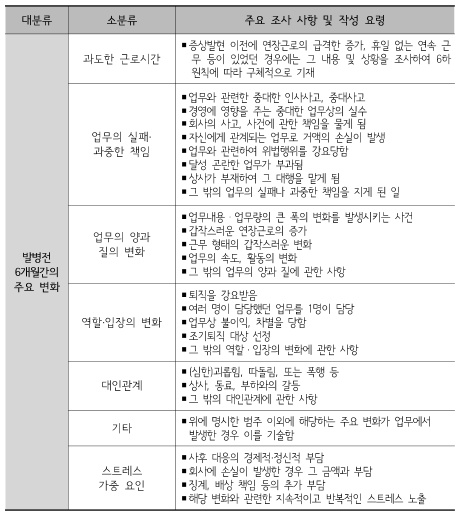 2. 정신질환 산재처리 절차
3) 업무연관관계 판단
   ② 발병전 6개월 주요변화
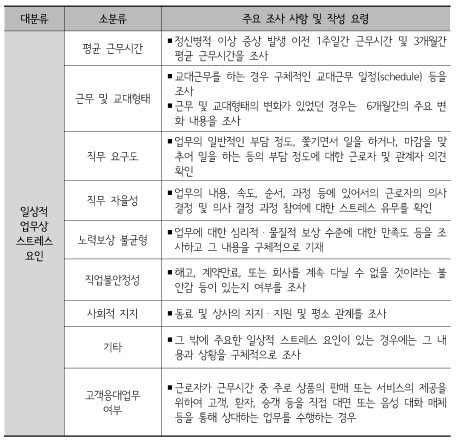 2. 정신질환 산재처리 절차
3) 업무연관관계 판단
  ③ 일상적 업무상 스트레스
2. 정신질환 산재처리 절차   4) 업무외적 요인에 대한 조사
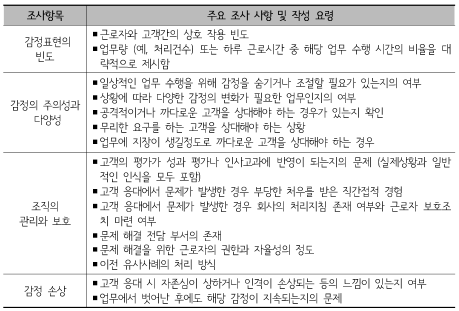 2. 정신질환 산재처리 절차   5) 감정노동
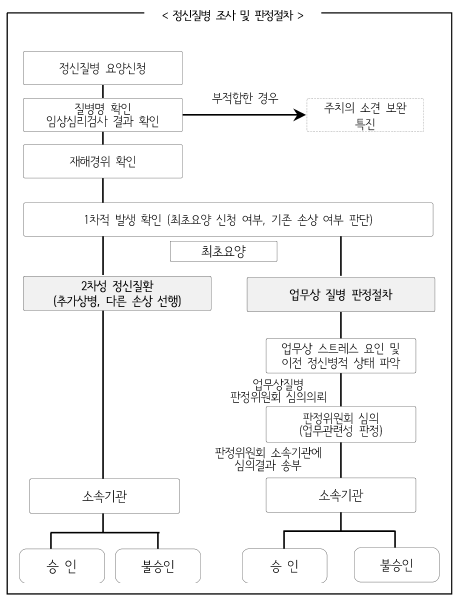 2. 정신질환 산재처리 절차   6) 조사 및 판정절차
3. 사례 연구1- 아파트 관리소장 사례  1) 사실관계
3. 사례 연구1 - 아파트 관리소장 사례  2) 의무기록
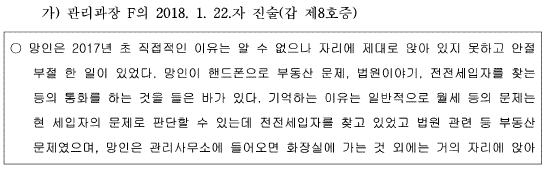 3. 사례 연구1 - 아파트 관리소장 사례  3) 주변인 진술 내용
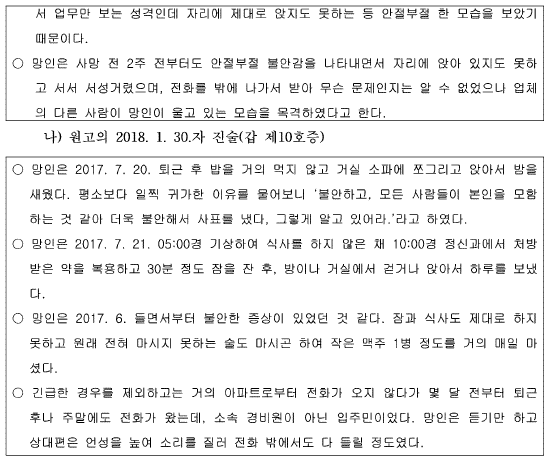 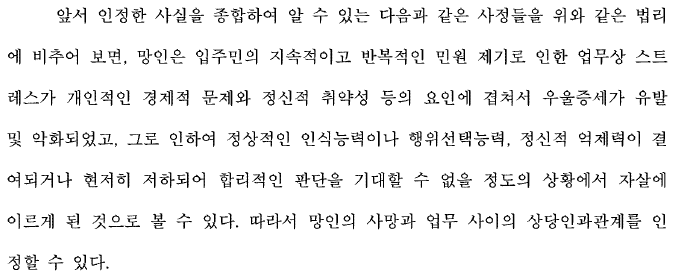 3. 사례 연구1 - 아파트 관리소장 사례  4) 판단
3. 사례 연구2- 게임회사 사례  1) 사실관계
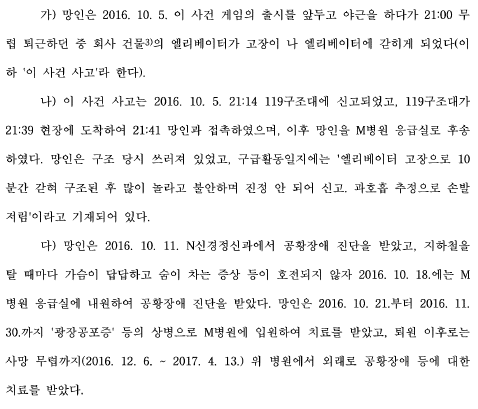 3. 사례 연구2 - 게임회사사례  2) 엘리베이터 갇힘 사고    & 사업주 책임
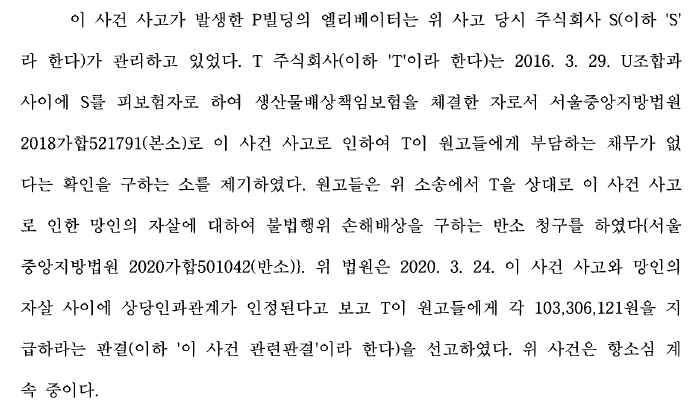 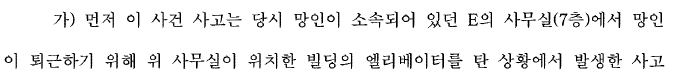 3. 사례 연구2 - 게임회사 사례  3) 판단
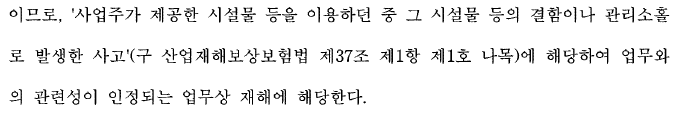 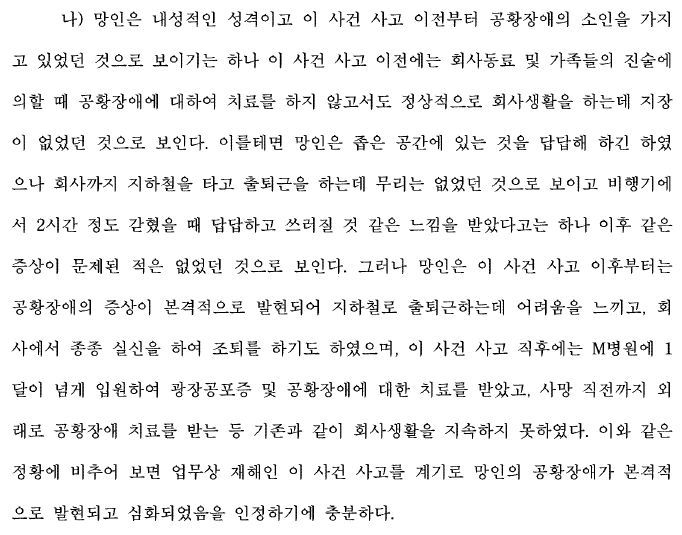 3. 사례 연구3- 전기 검침원 사례  1) 사실관계
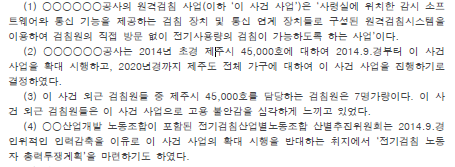 3. 사례 연구3 - 전기검침원 사례  2) 스마트그리드 사업   & 망인의 유서
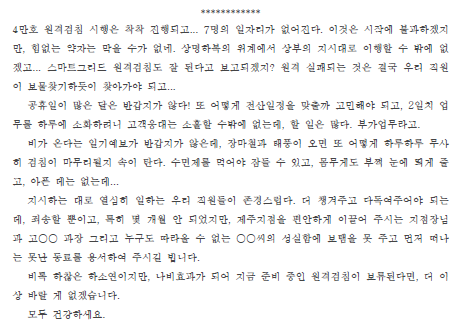 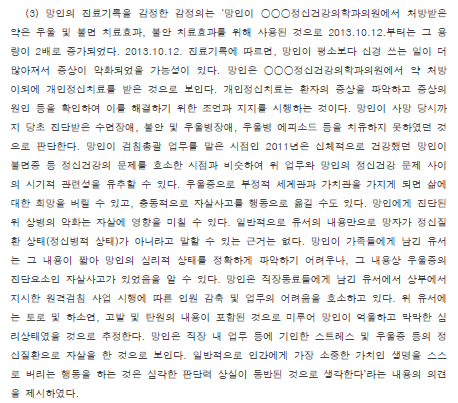 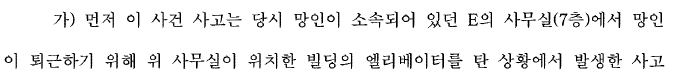 3. 사례 연구3 - 전기 검침원 사례  3) 의무기록
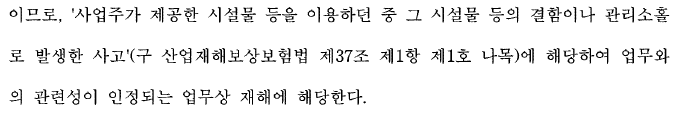 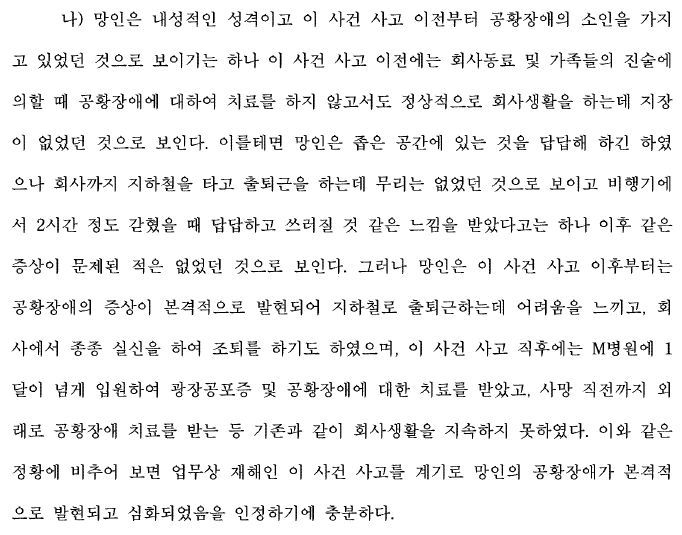 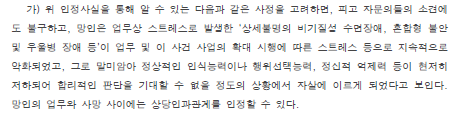 3. 사례 연구3 - 전기검침원 사례  4) 판단
6. 마치며
노무법인 한승   

서울특별시 강남구 봉은사로 312, 302호(역삼동, 하나빌) 
T. 02-555-5490,     F. 02-6280-5490
 
정세호 노무사
 - 한국노총 서울지역본부 자문노무사
 - 근로복지공단 업무상질병판정위원회 위원
 - 노무법인 한승 대표 노무사